Inovasi Dalam Kerangka Peningkatan Pelayanan Publik
Ir. DEDDY S. BRATAKUSUMAH, BE, MURP, MSc, PhD
email: deddys@bappenas.go.id
JAKARTA | JANUARI 2018
Tenaga Kerja
Kontrol
Kontrol
Dunia Usaha Swasta
Pemerintah
Masyarakat
Redistibusi
Melalui Pelayanan
Nilai
Pertumbuhan
Pasar
Apa itu Governance?
2
Interaksi antara Pemerintah, Dunia Usaha Swasta, dan Masyarakat yang bersendikan transparansi, akuntabilitas, partisipatif, dan sendi lainnya












Apabila sendi-sendi tersebut dipenuhi, maka Governance akan Good.
Meningkatkan Pelayanan
3
“Governance” pada dasarnya adalah peningkatan kinerja dan tanggung jawab serta akuntabilitas pelayanan.

Pelayanan yang baik akan menjadikan “governance” tercipta sesuai dengan harapan, masyarakat dan penyelenggara pemerintah.
INOVASI
DEDDY S BRATAKUSUMAH (deddy@bappenas.go.id) 2015
Apakah Gerangan Inovasi?
4
INOVASI
“kreatifitas adalah mendapatkan ide yang cemerlang, inovasi adalah kreatifitas yang diwujudkan”
DEDDY S BRATAKUSUMAH (deddy@bappenas.go.id) 2015
Tahapan Inovasi
5
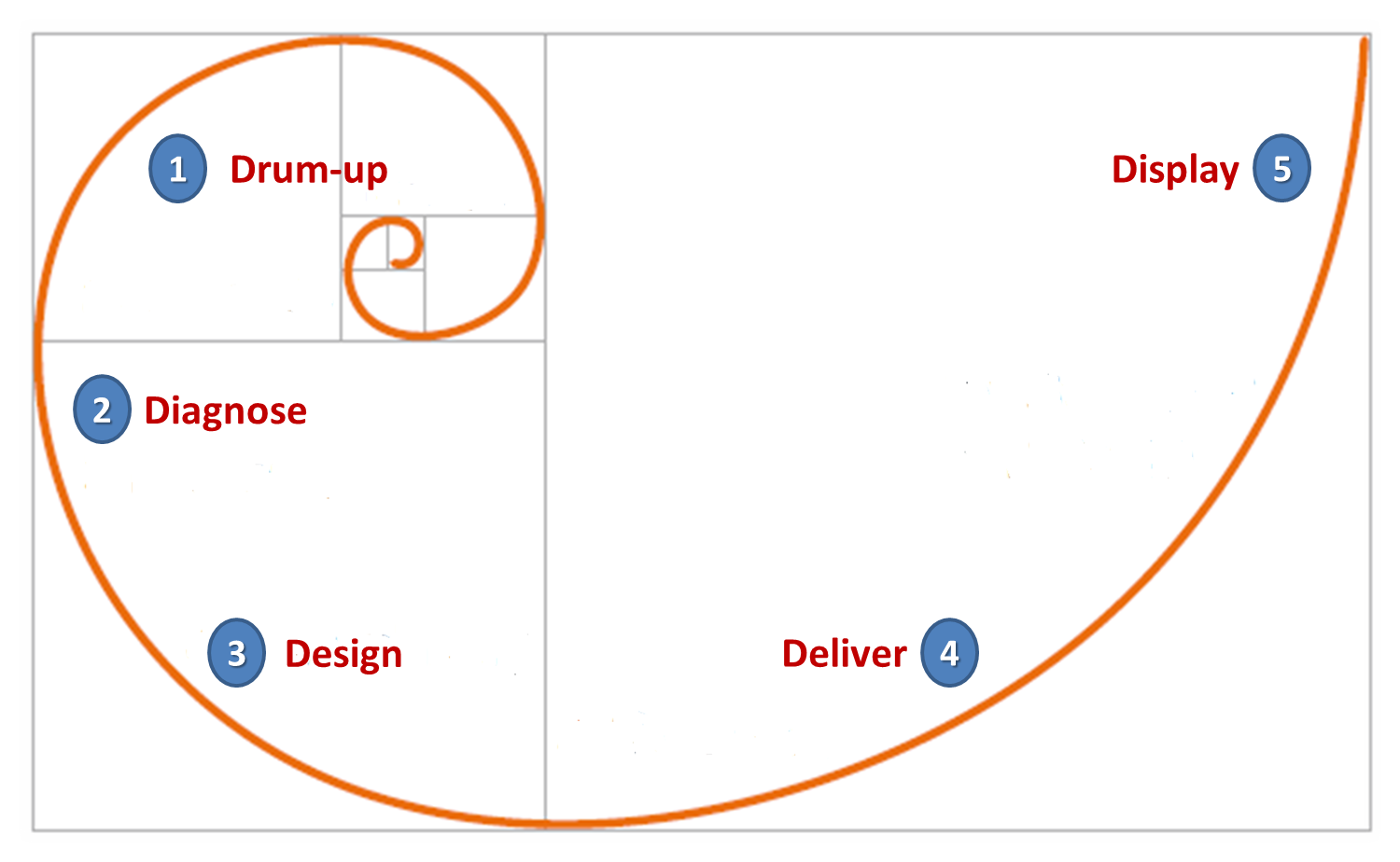 Pola Pikir
(Mindseting)
Pelaksanaan (Actualization)
Perancangan
(Technocratic)
Sumber: TWW Utomo (2015)
DEDDY S BRATAKUSUMAH (deddy@bappenas.go.id) 2015
Dari Ide ke Rencana Tindak
Output
Tahap
Diagnosa
Inovasi
Drum Up
Ide
Inovasi
Diagnosa
Rencana Tindak
Design
Design
Rencana Tindak
Hasil Inovasi
Diwujudkan
Promosi
Ditayangkan
Source: TWW Utomo (2015)
Perubahan Pola Pengelolaan
7
Source: Deloitte (2009)
DEDDY S BRATAKUSUMAH (deddy@bappenas.go.id) 2015
Target Inovasi
Tanggung 
Jawab
Inovasi
Peduli dan 
Cekatan
Akuntabel
Instrumen Dasar Inovasi
Standar Pelayanan Minimum
PP No. 65/2005 tentang Pedoman Penyusunan dan Penerapan SPM

Standar Pelayanan Publik
UU No. 25/2009 tentang Pelayanan Publik

Kepemerintahan
UU No 23/2014 tentang Pemerintahan Daerah

Inovasi Pelayanan Publik
“Satu Unit-kerja, Satu Inovasi” (SUSI) untuk mewujudkan kesinambungan inovasi pelayanan publik
Sasaran Inovasi Daerah
Peningkatan 
Pelayanan Publik
Inovasi
Daerah
Pemberdayaan dan Peran Serta 
Masyarakat
Peningkatan 
Daya Saing Daerah
Prinsip Prinsip Inovasi Daerah
Peningkatan efisiensi;
Perbaikan efektivitas;
Perbaikan kualitas pelayanan; 
Tidak menimbulkan konflik kepentingan; 
Berorientasi kepada kepentingan umum;
Dilakukan secara terbuka; 
Memenuhi nilai kepatutan; 
Dapat dipertanggungiawabkan hasilnya tidak untuk kepentingan diri sendiri
Bentuk Inovasi Daerah
Inovasi tata kelola Pemerintahan Daerah
Inovasi Pelayanan Publik
Inovasi Daerah lainnya sesuai dengan Urusan Pemerintahan yang menjadi kewenangan Daerah.
Pengusul Inovasi Daerah
Kepala Daerah; 
Anggota DPRD; 
ASN; 
Perangkat Daerah; 
Anggota masyarakat.
Potensi Penghambat Inovasi?
14
ENGGAN MEMBUBARKAN ATAU MENGHENTIKAN PROGRAM ATAU UNIT YANG GAGAL
TERLALU BERGANTUNG KEPADA KESUKSESAN INSTANSI LAIN SEBAGAI BAHAN INOVASI
BUDAYA TAK MAU AMBIL RESIKO
TEKNOLOGI MEMUNGKINKAN NAMUN BUDAYA DAN STRUKTUR ORGANISASI TIDAK MEMUNGKINKAN
KEPADATAN TUGAS DAN HAMBATAN ADMINISTRATIF
TANPA INOVASI
PERENCANAAN DAN ANGGARAN YANG BERDURASI PENDEK
TAK ADA PENGHARGAAN ATAU INSENTIF UNTUK MELAKUKAN INOVASI
KETERAMPILAN YANG RENDAH DALAM MELAKUKAN PERUBAHAN DAN MENGHADAPI RESIKO
DEDDY S BRATAKUSUMAH (deddy@bappenas.go.id) 2015
SUMBER: Adaptasi dari Mulgan and Albury (2003)
Dengan Demikian
Pertimbangan dasar dalam inovasi pada pemerintahan, tidak hanya bertumpu pada akibat atau konsekwensi, namun juga pada pertimbangan ketepatan dan kemanfaatan dari inovasi tersebut,
Inovasi sangat tergantung pada faktor institusi atau struktur organisasi,
Inovasi pada pemerintahan adalah ihwal perubahan kecil yang terencana, 
Inovasi berarti menerapkan upaya yang sukses dari berbagai sumber atau instansi lain,
Inovasi harus diwujudkan dan dievaluasi secara berkesinambungan.
16
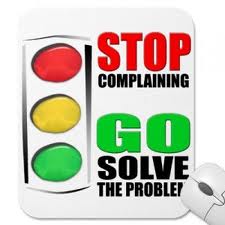 Terima Kasih
DEDDY S BRATAKUSUMAH (deddy@bappenas.go.id) 2015